YEAR 8 HOME LEARNING; ART
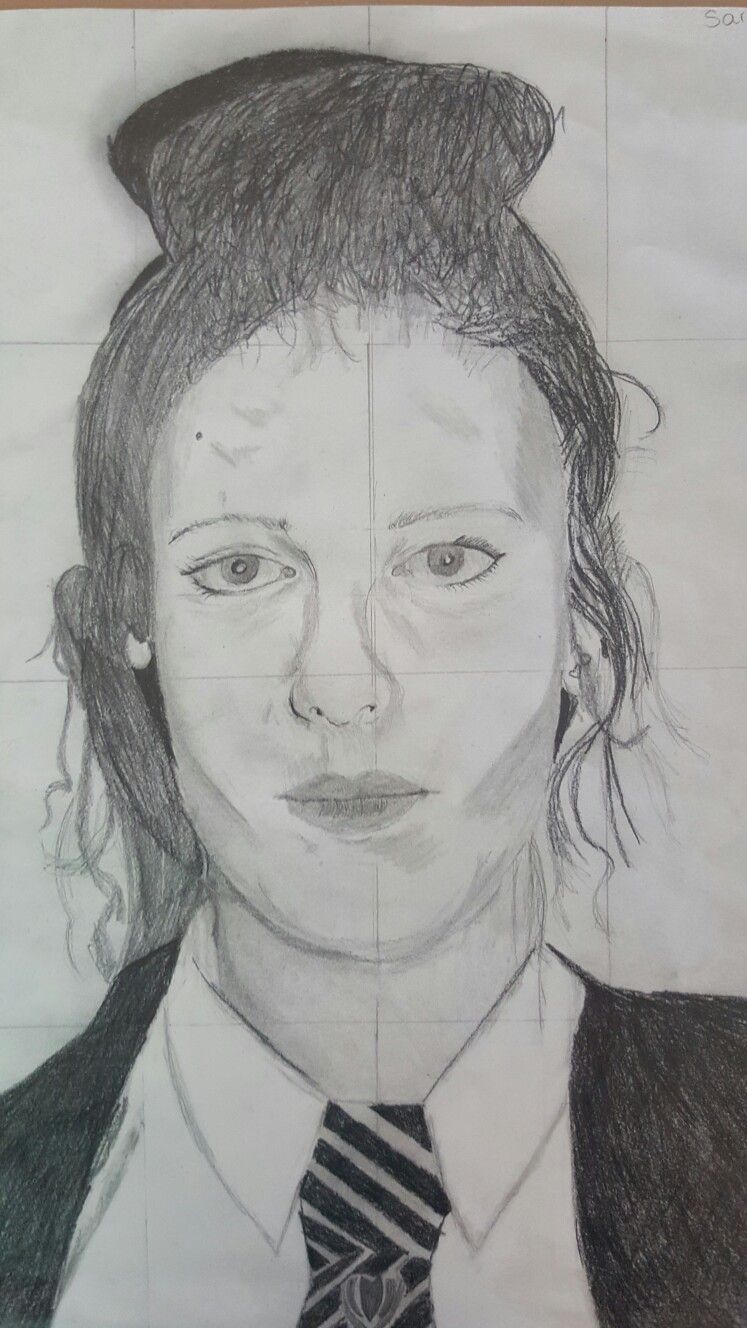 We have been learning about portraiture drawing! 

Make a pencil study of yourself. Add tonal detail 
showing very light to very dark shades.
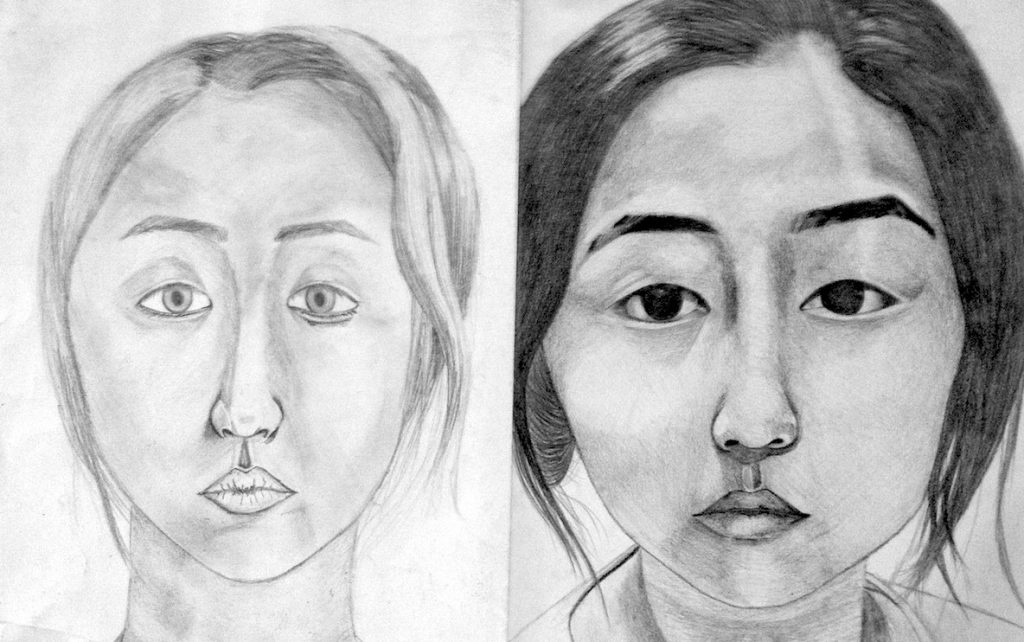 Progression Task:
Create a portrait of a family member